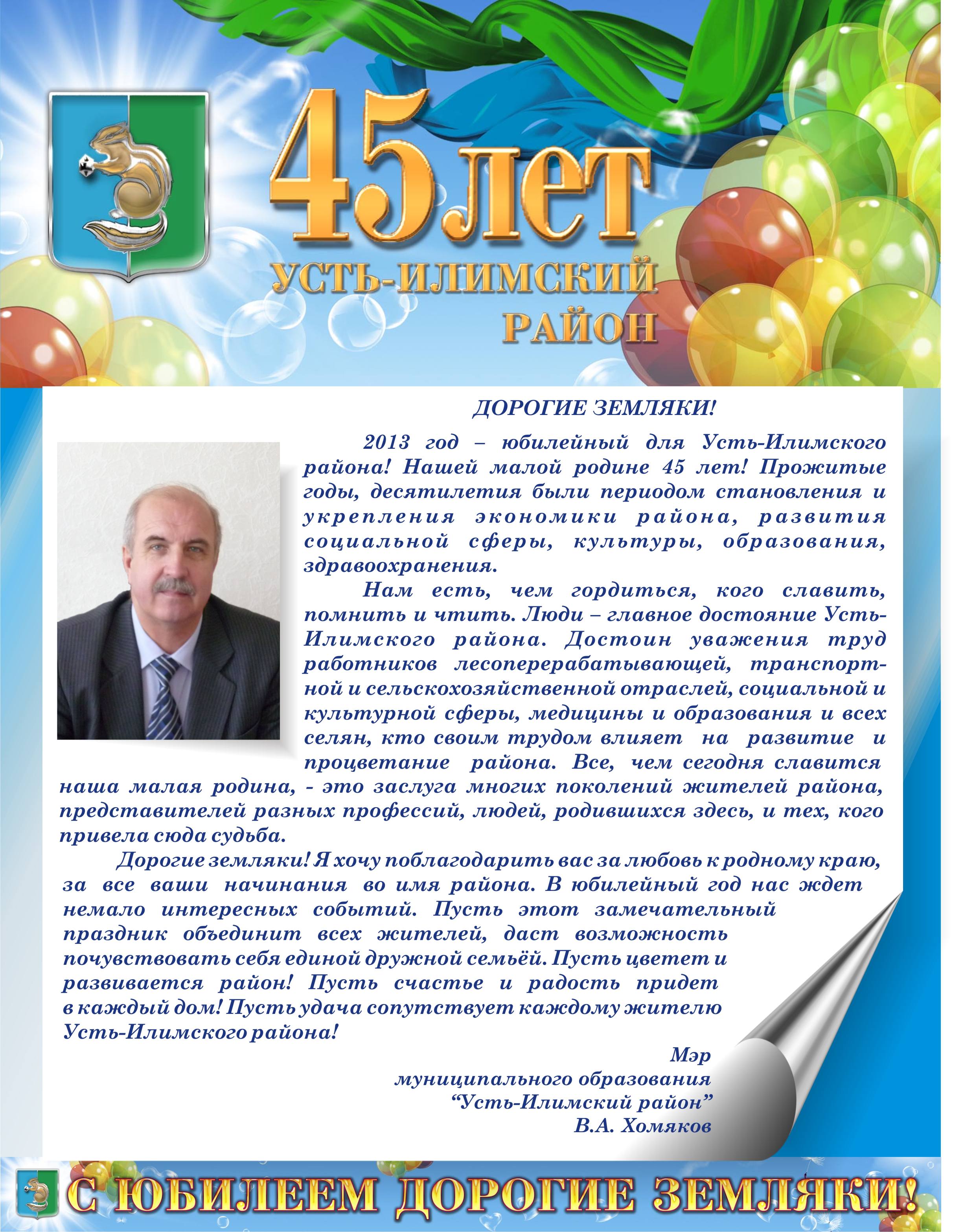 Российская Федерация 
Иркутская область
Усть-Илимский район
Железнодорожное муниципальное образование
Итоги реализации проектов
«Народные инициативы»
За 2011-2013 гг
Мероприятия по проекту «Народные инициативы»
За 2011 год
Игровые комплексы
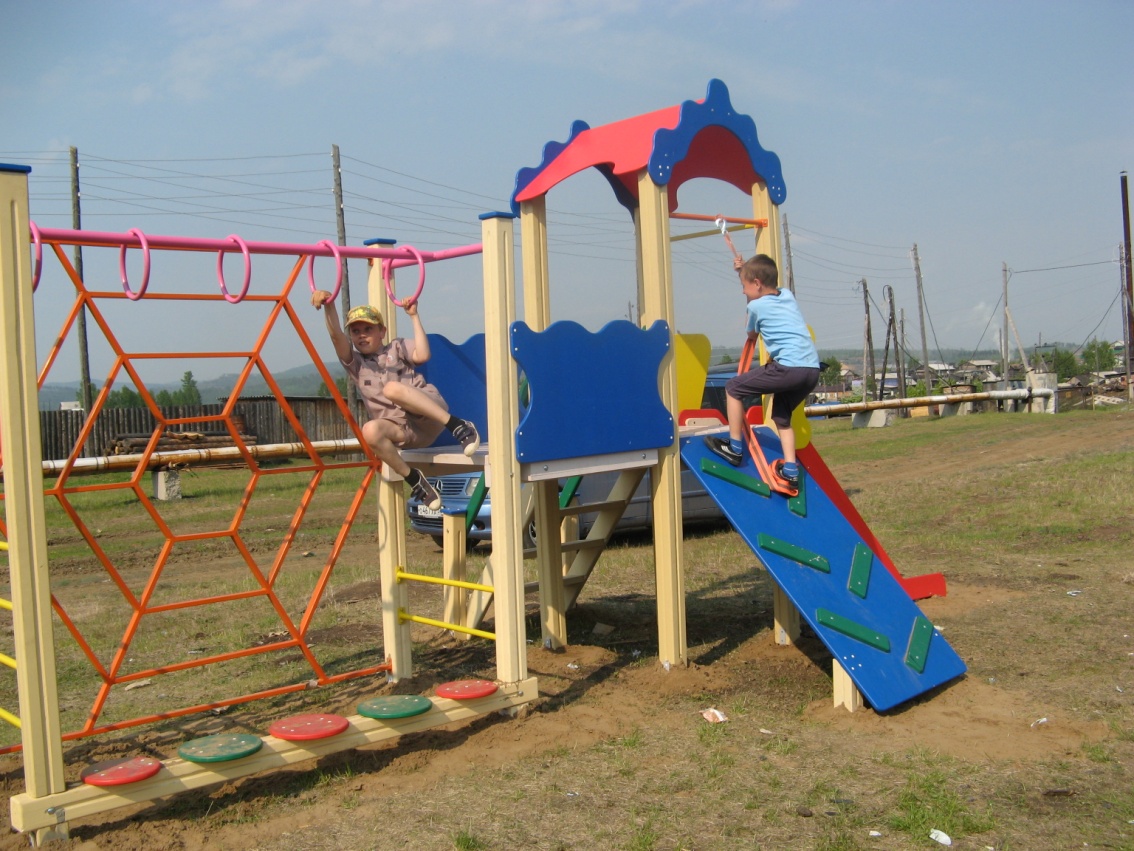 Мероприятия по проекту «Народные инициативы»
За 2012 год
реализации народных инициатив по подготовке к празднованию 75-летия Иркутской области Ремонт проезжей части по ул. Мира
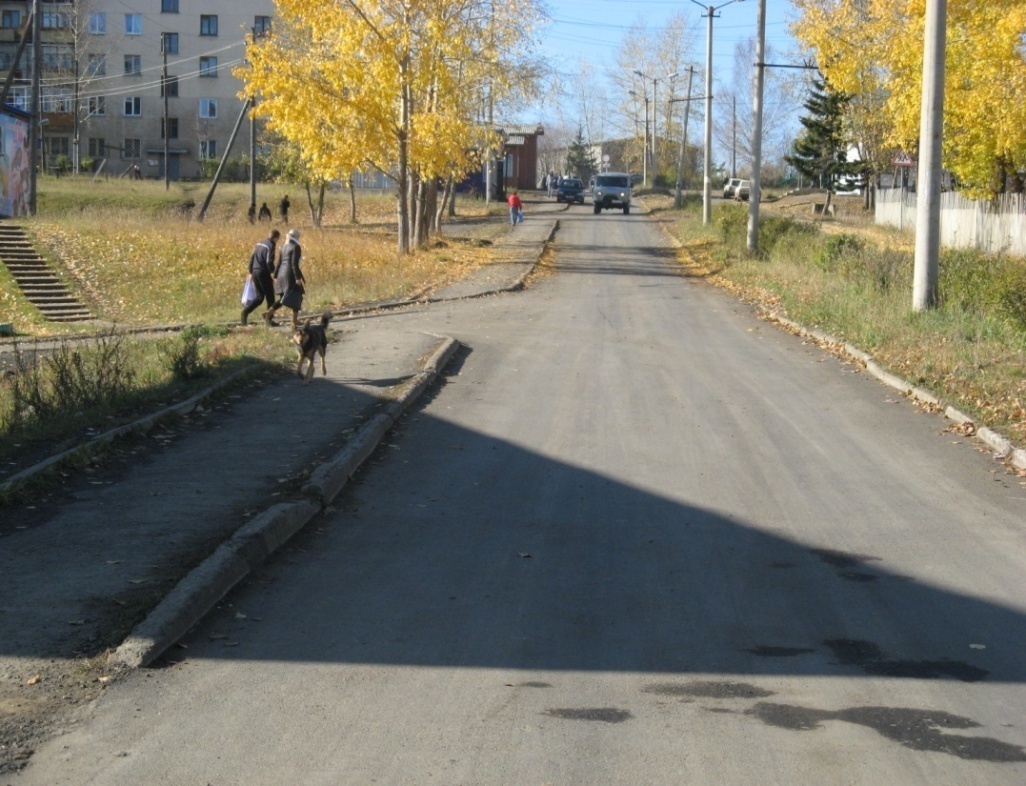 Устройство деревянных пешеходных тротуаров по ул.Ленина, ул.Больничная, пешеходный мостик к МК-70
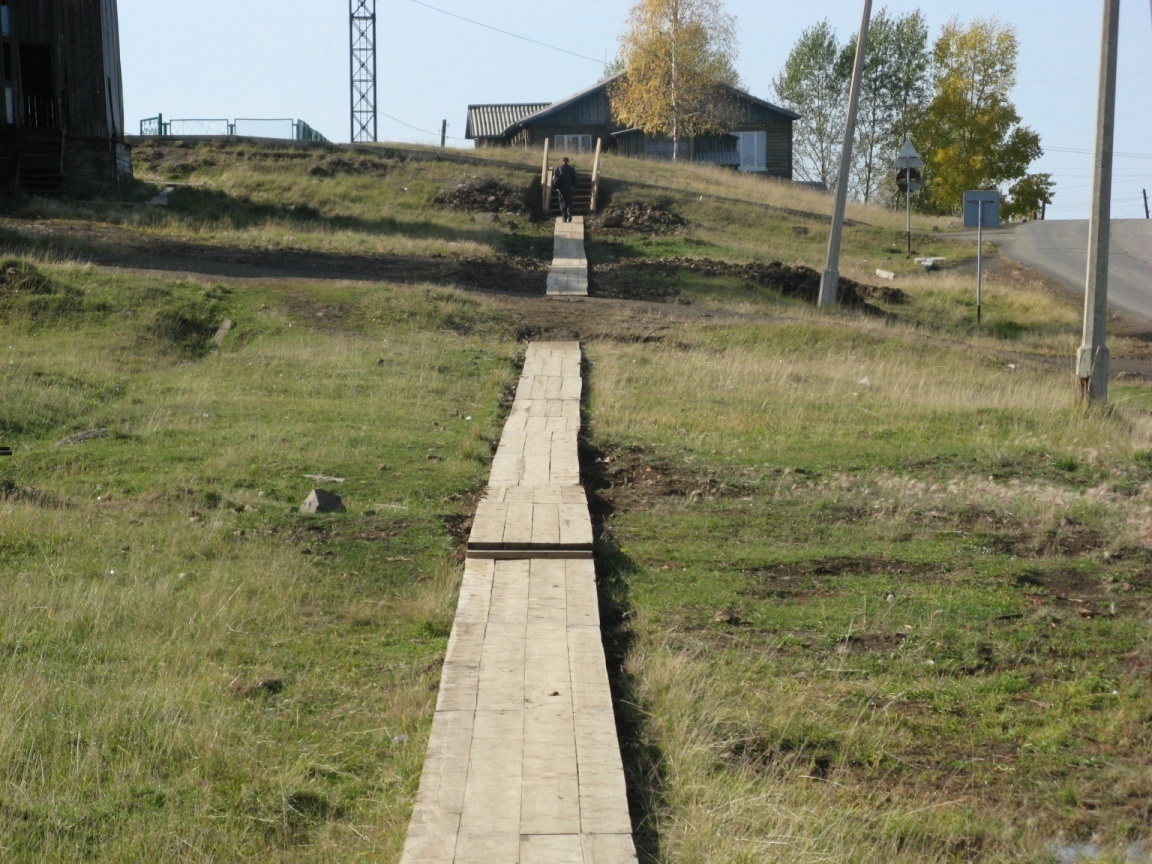 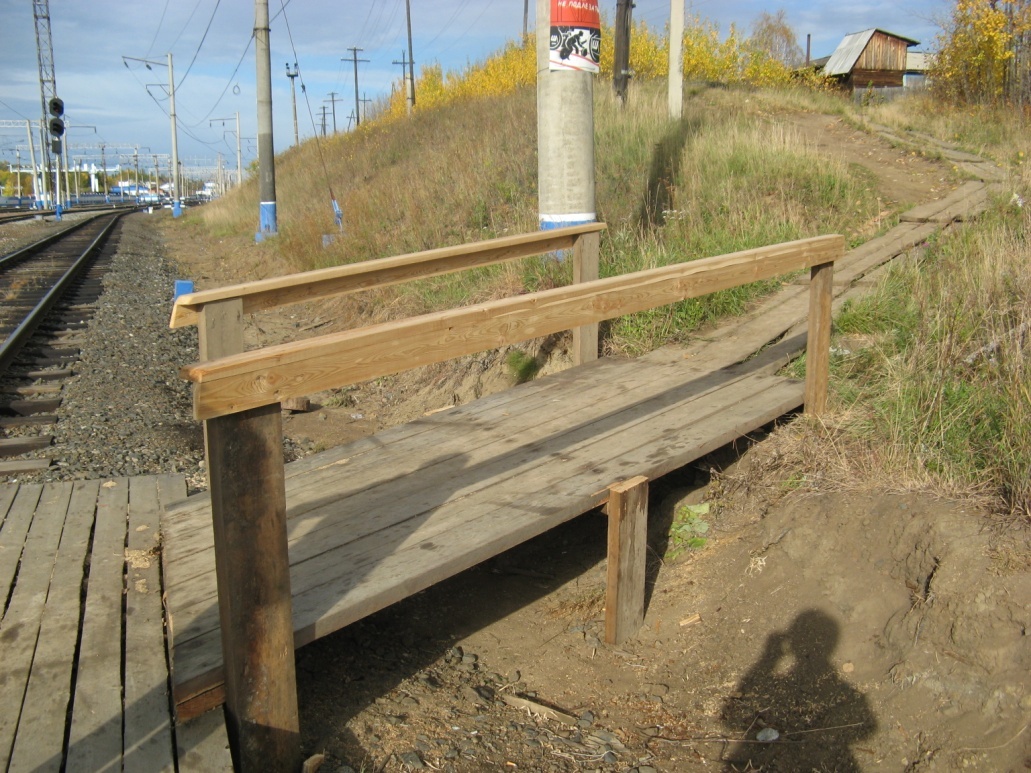 Отсыпка дорог
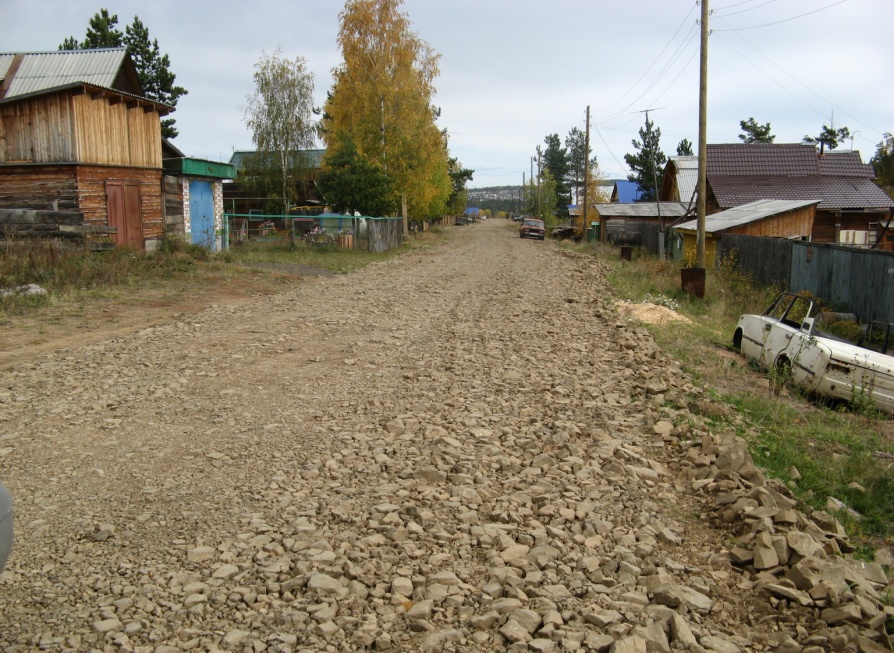 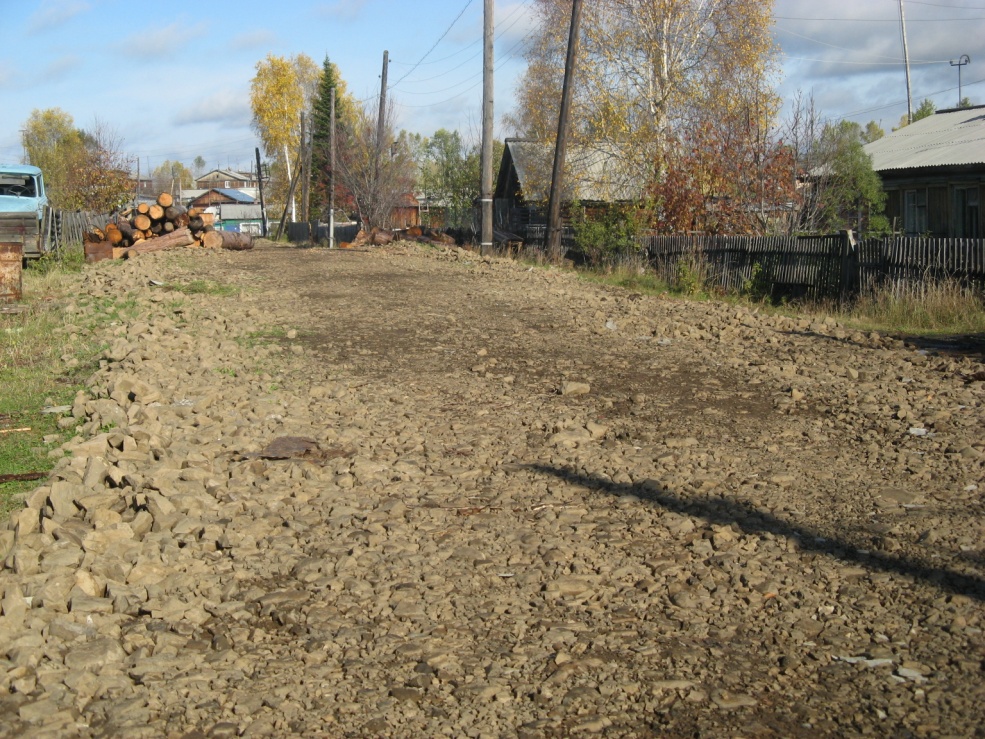 Мероприятия по проекту «Народные инициативы»За 2013 год
Уборка мусора
До уборки
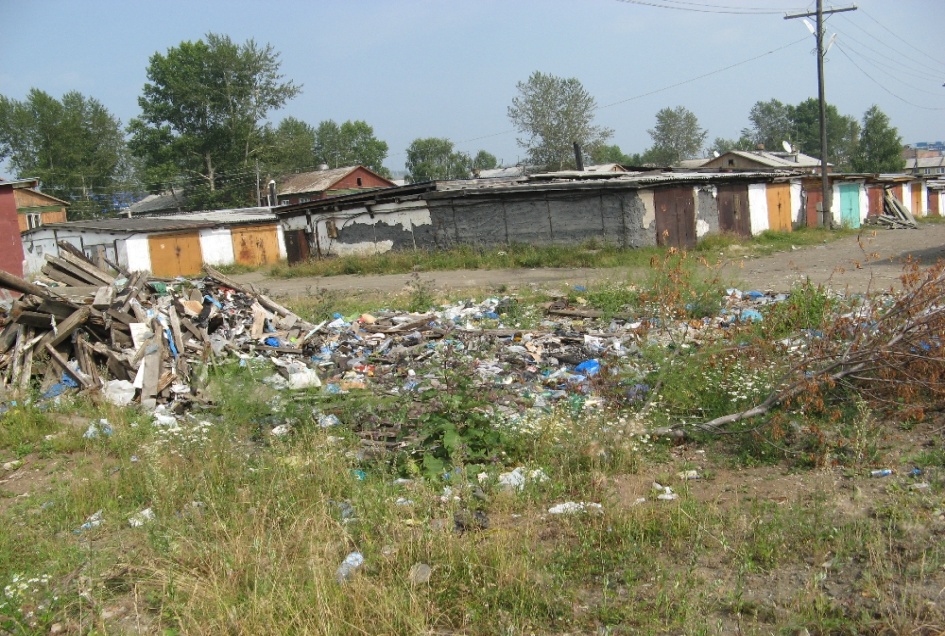 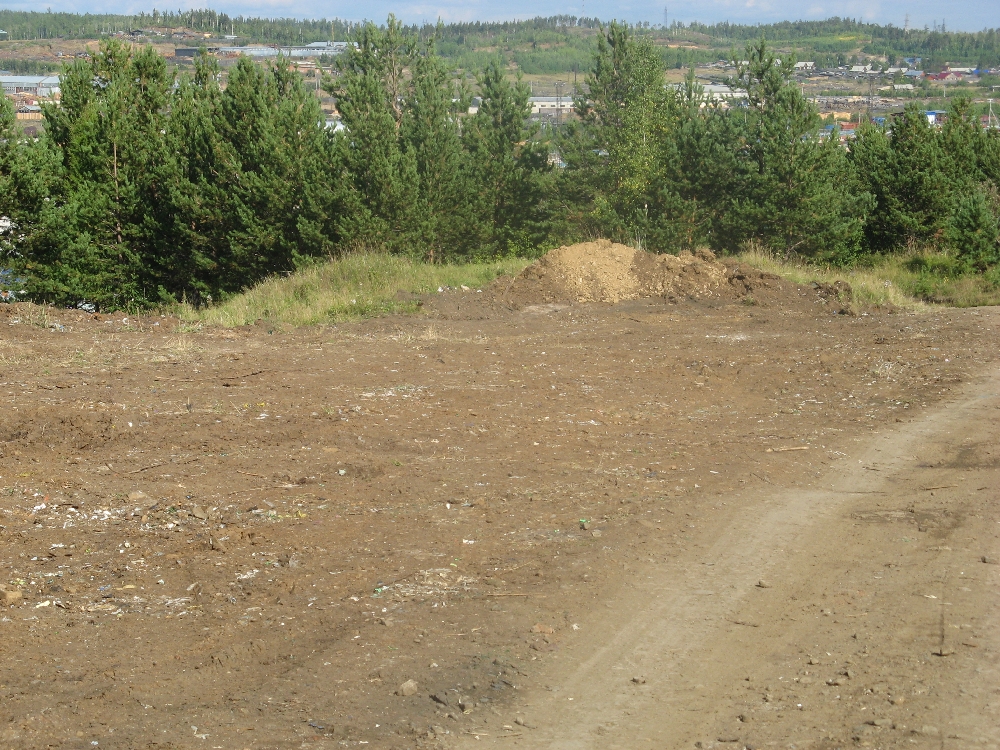 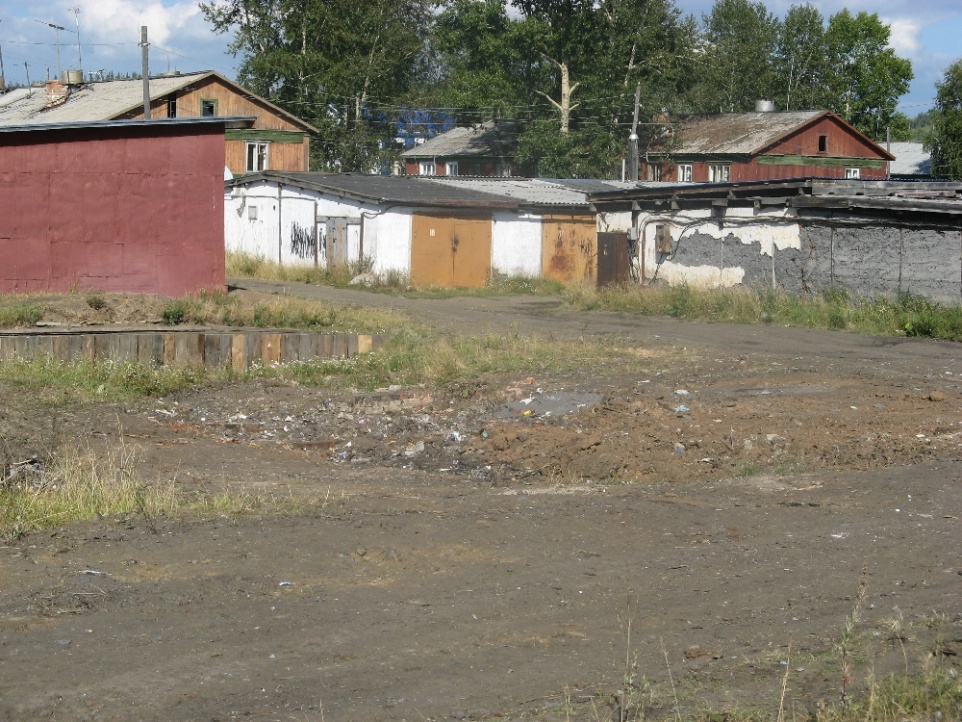 Тротуар к школе
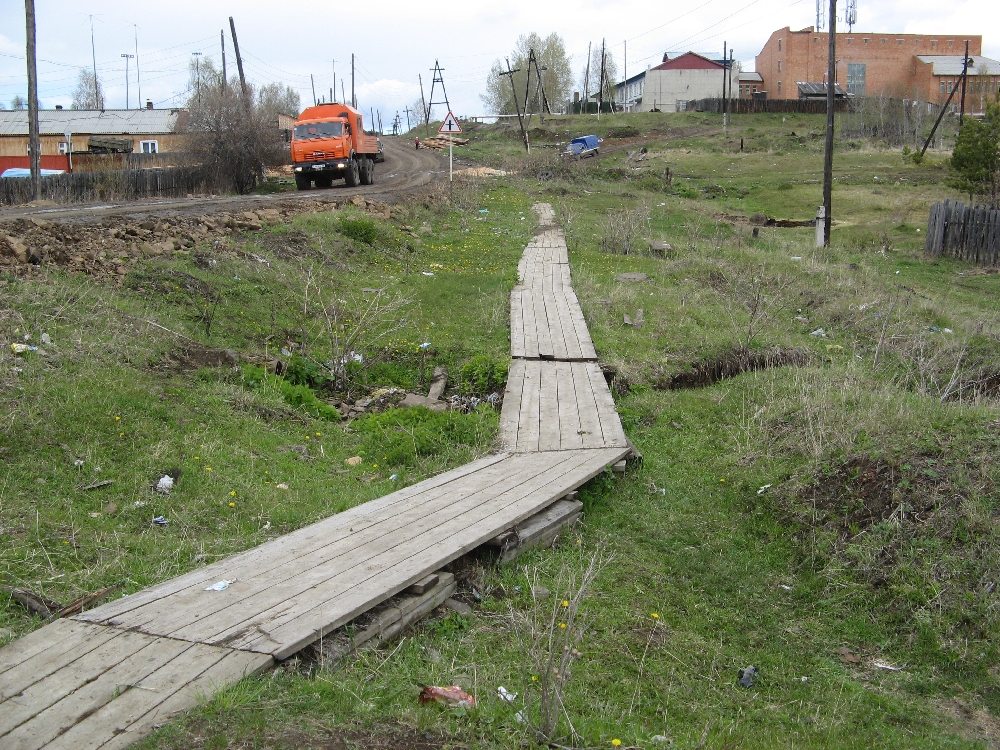 До ремонта
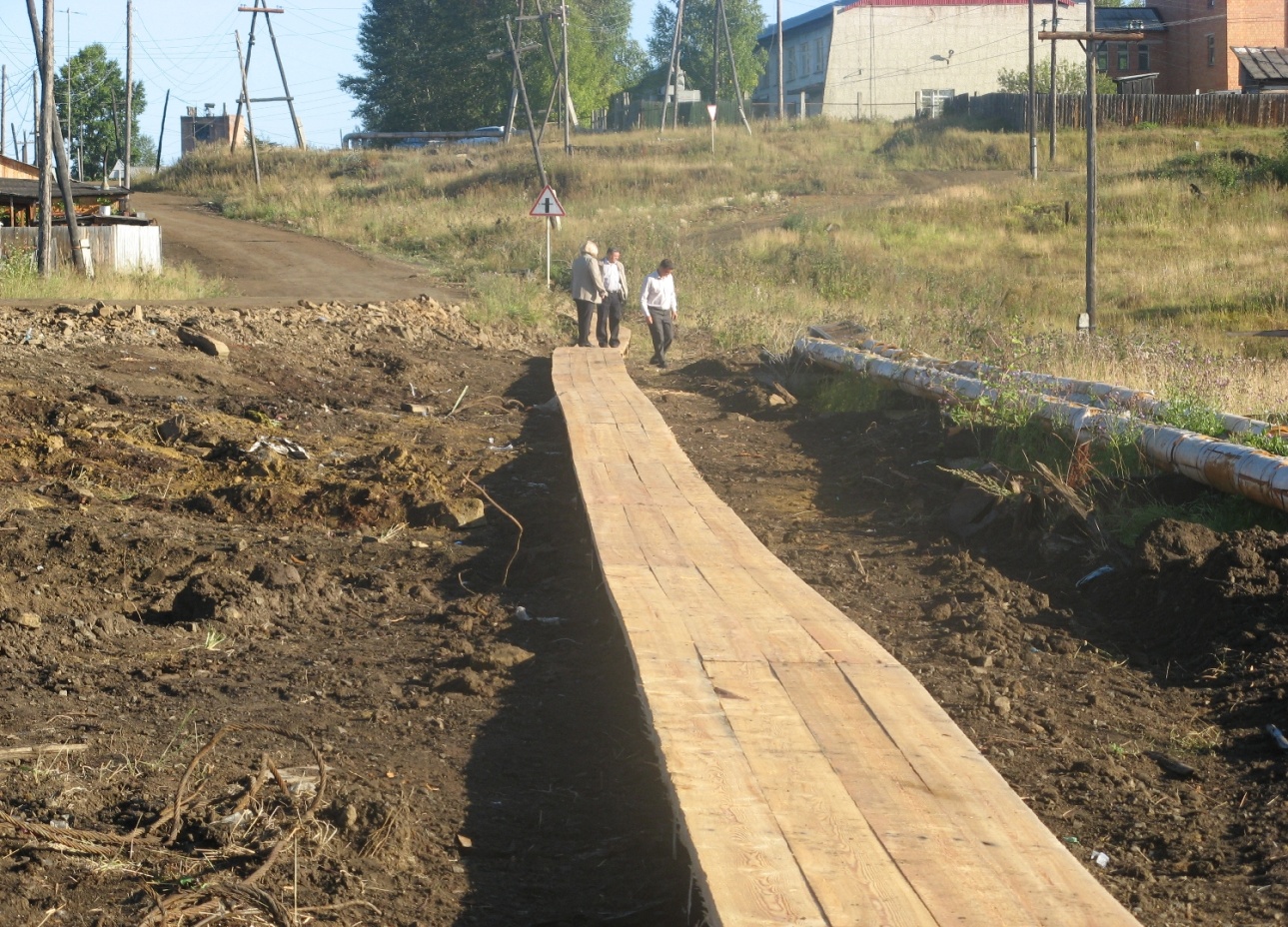 После ремонта
Установка знаков
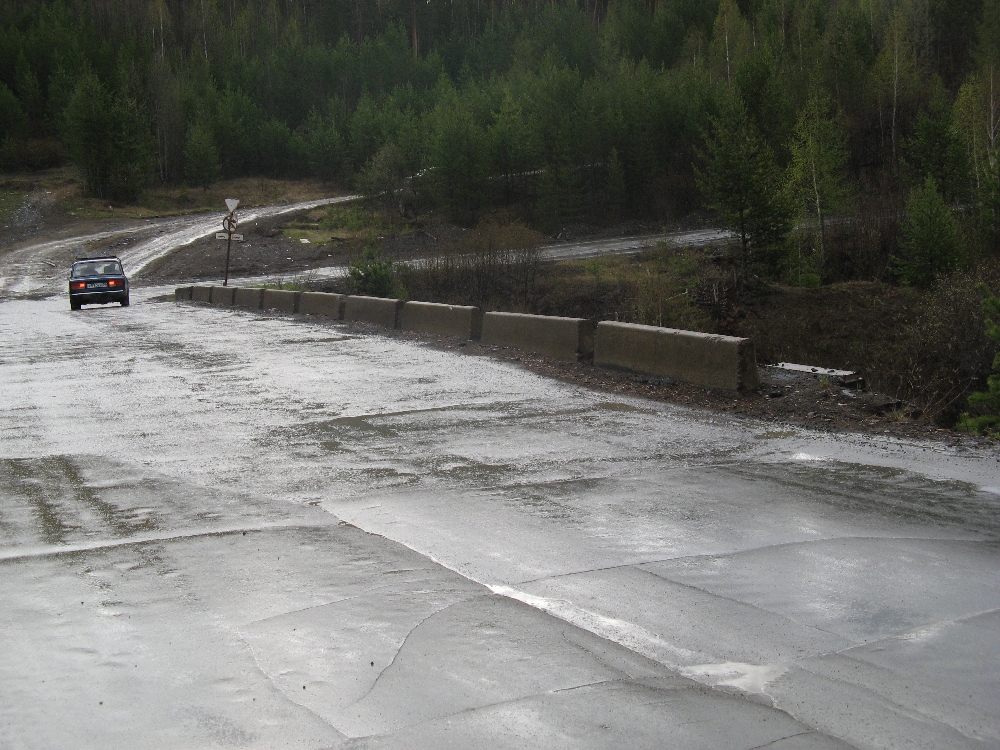 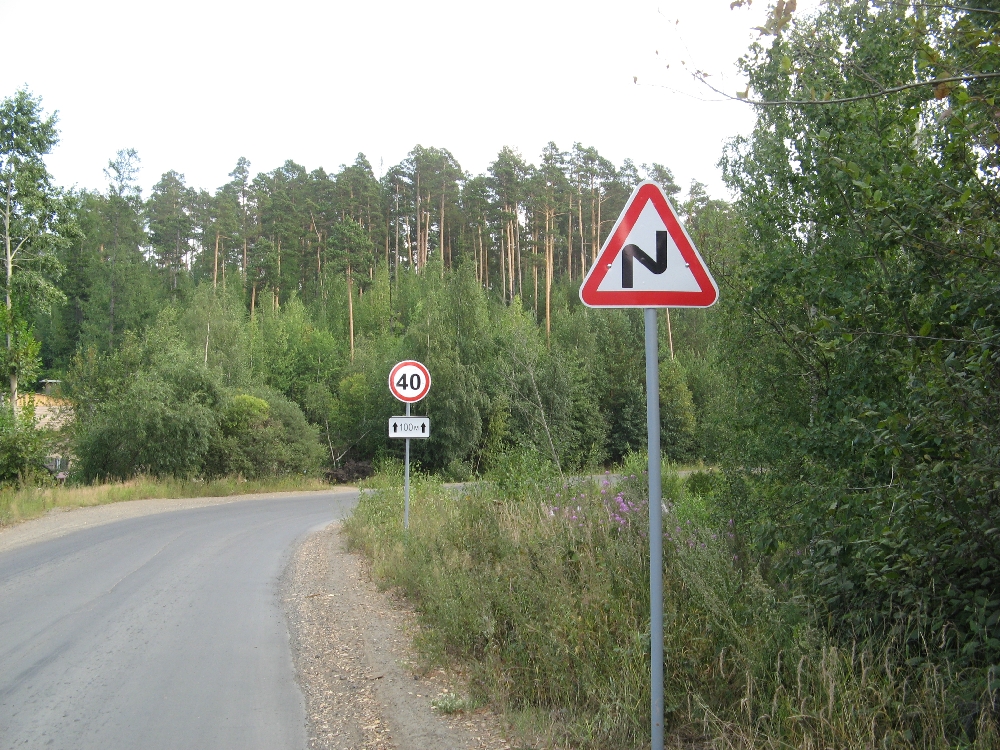 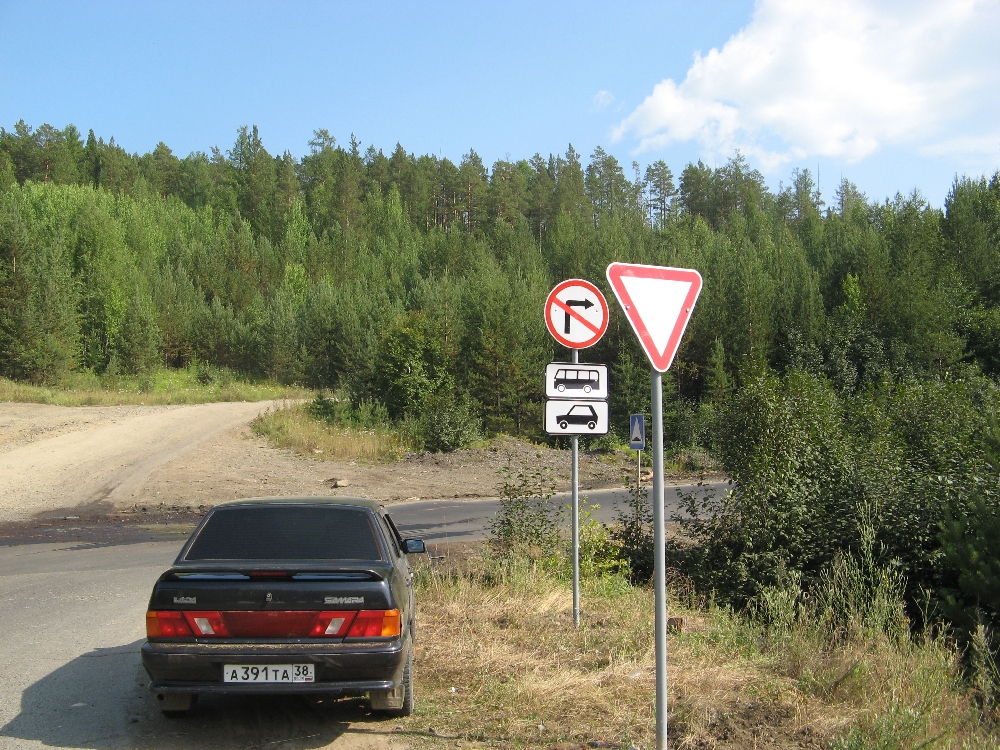 Ямочный ремонт дорог
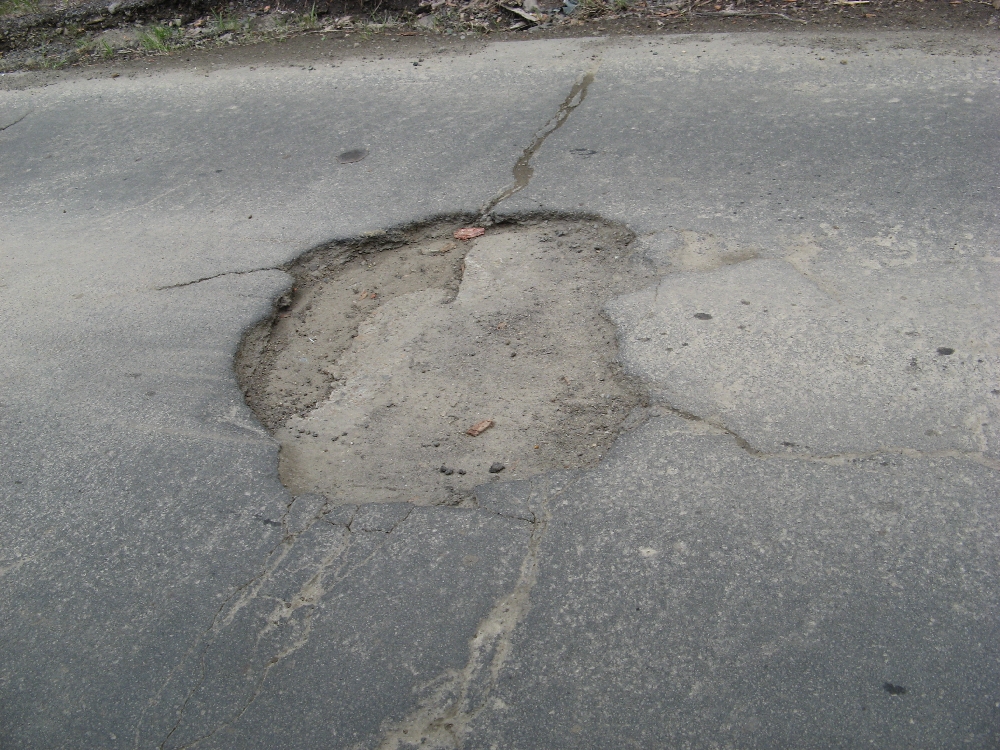 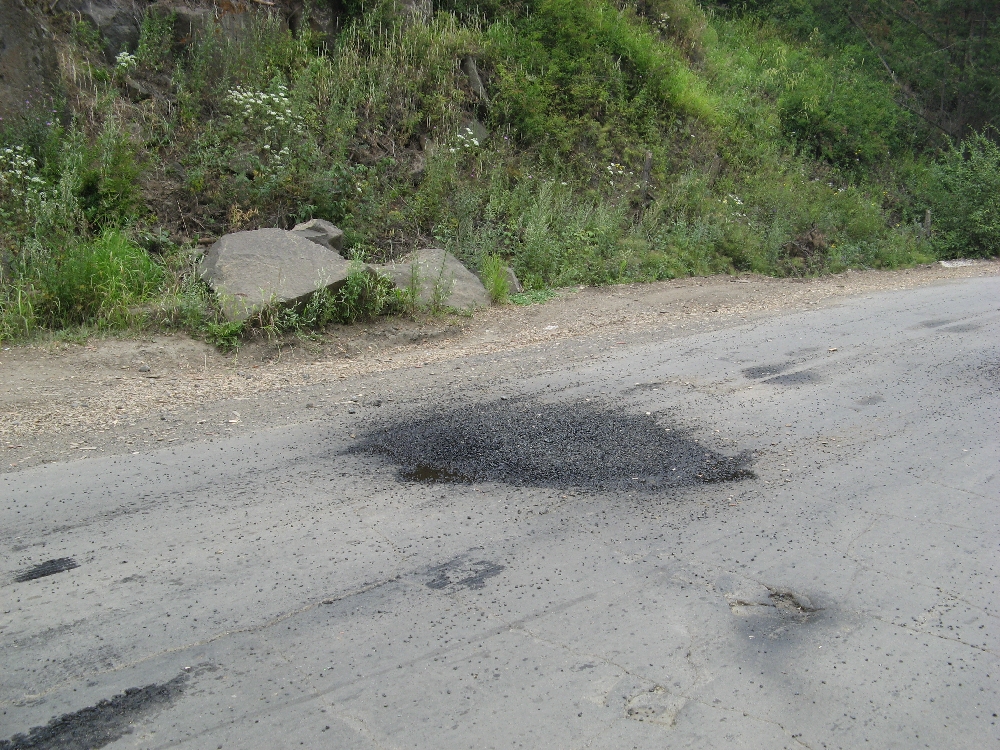 Котел
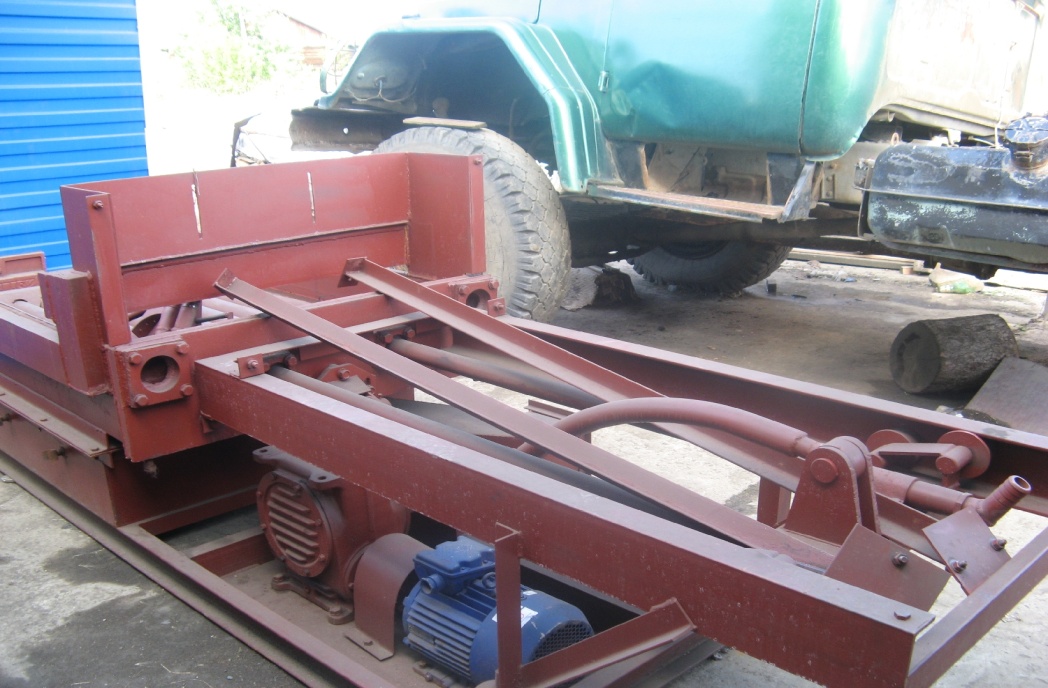 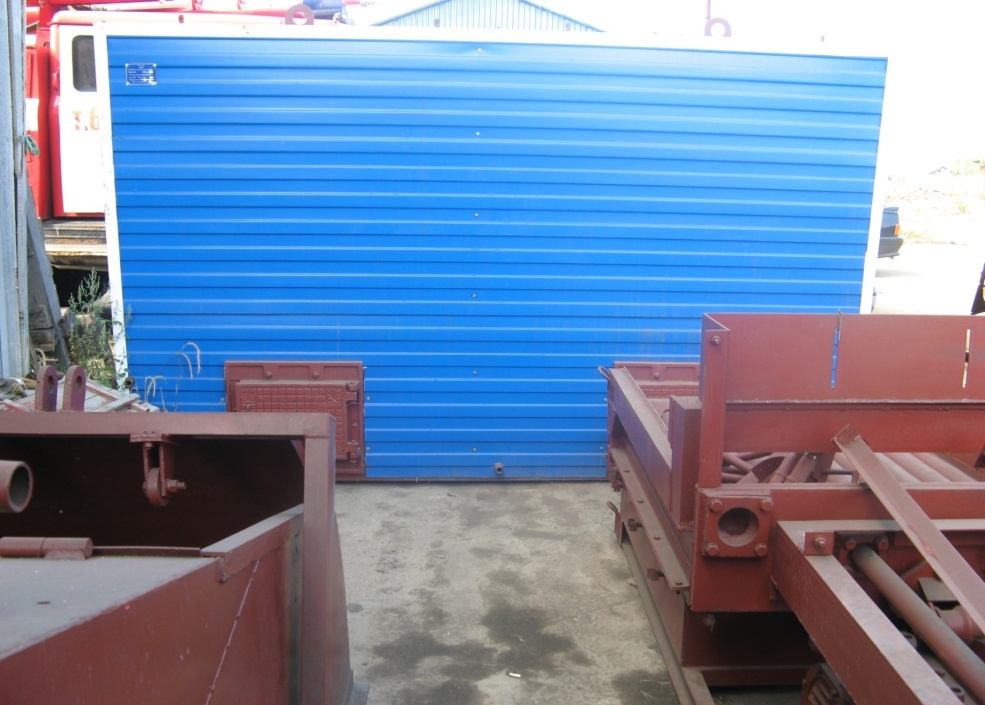